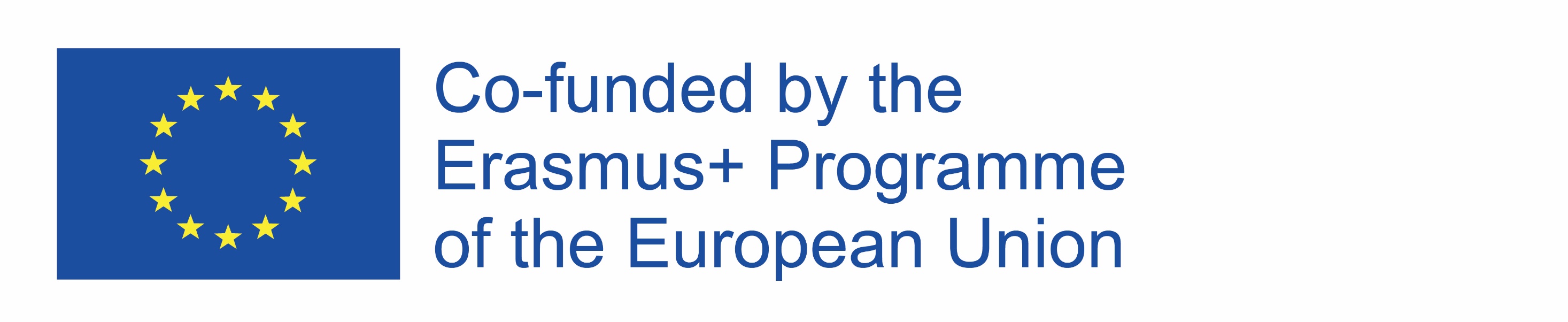 INNOWACYJNE UDOGODNIENIA
Web Quest przeznaczony dla  klas gimnazjalnych,
 do realizacji na zajęciach technicznych, lekcjach z wychowawcą oraz wiedzy o społeczeństwie
 
Autor: Elżbieta Jeż
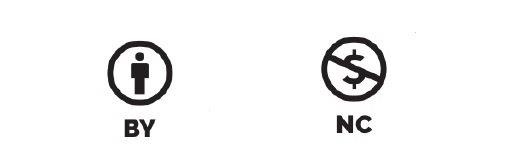 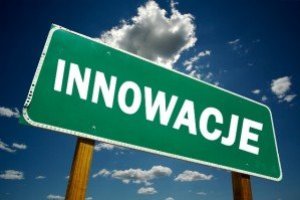 WPROWADZENIE
Witajcie!
Podczas realizacji tego Web Questu będziemy przyglądać się urządzeniom, które są niezauważalne w tempie codziennego życia, a są jego nieodłączną częścią.
Czy zastanawialiście się kiedyś jak obecność nowoczesnej technologii wpływa na Wasze życie? Czy jesteście w stanie wyobrazić sobie Waszą codzienność bez najnowszych urządzeń elektronicznych?
WPROWADZENIE
Pomyślcie jak zmieniły się  chociażby urządzenia domowe na przestrzeni trzech ostatnich pokoleń – Waszych dziadków, rodziców i Was samych.
Jeżeli przeanalizujemy współczesną technologię, będziemy w stanie zaobserwować jej rozwój oraz docenić jakim udogodnieniem są w codziennym życiu.
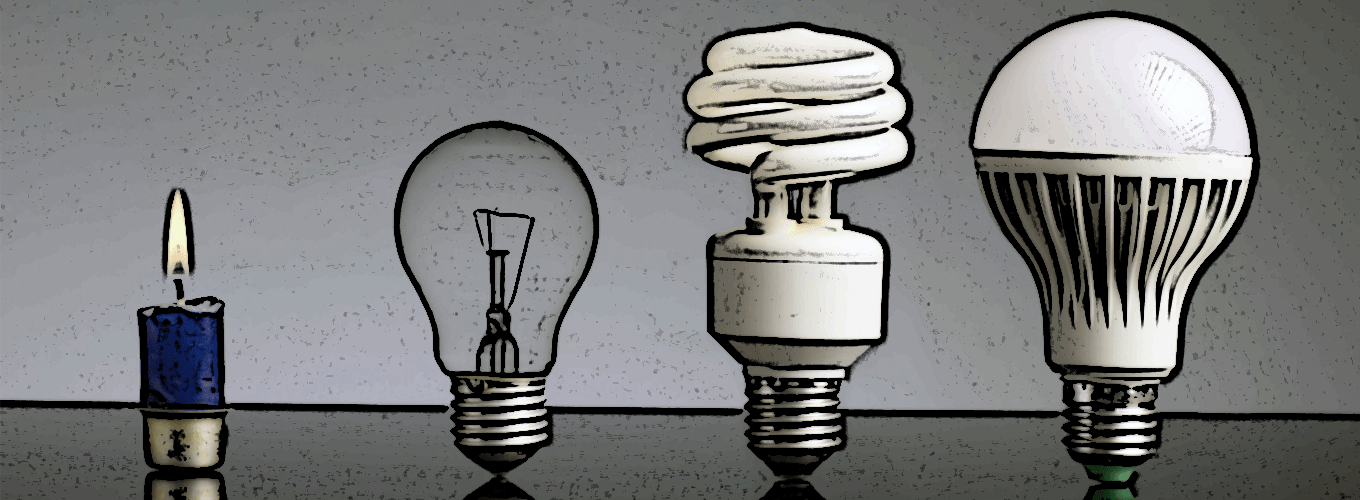 ZADANIE
W trakcie realizacji Web Questu zostaniecie podzieleni na dwie grupy. Będziecie mieli do przygotowania prezentację multimedialną, w której pokażecie rozwój wybranego przez Was urządzenia. Dodatkowo, ale nie obligatoryjnie, możecie wykonać wystawę „wykopalisk” -urządzeń odkrytych w  Waszych rodzinach.
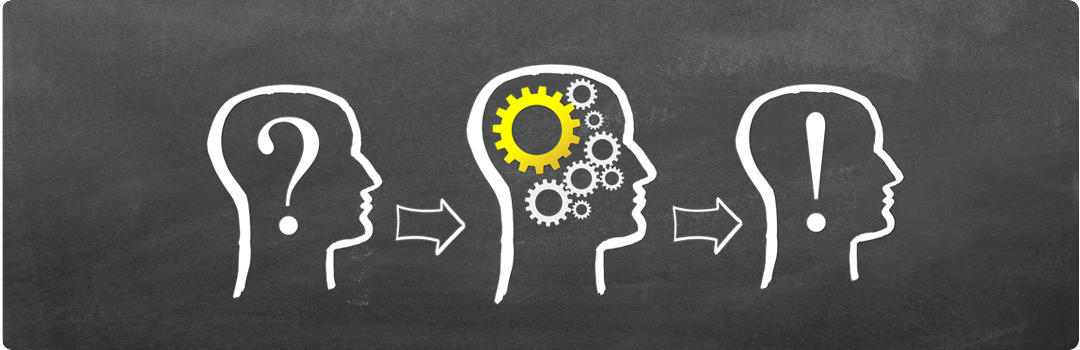 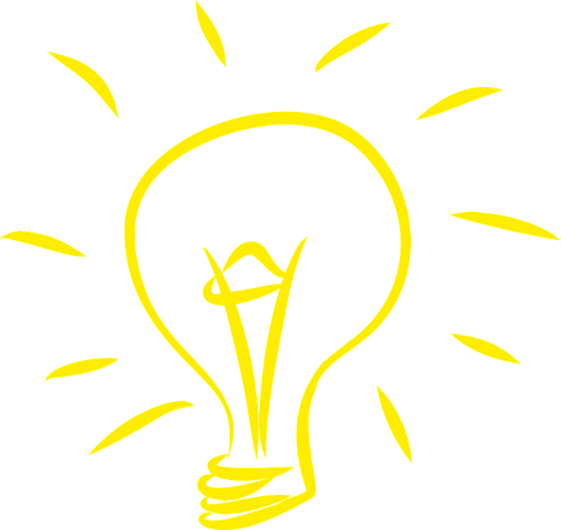 ZADANIE
Zadanie „prezentacja” będzie składało się z dwóch etapów:
Wypisanie w tabeli kilku różnych urządzeń, które ułatwiają nam życie,
Wybranie jednego z nich w celu stworzenia prezentacji – pamiętajcie, że należy skonsultować się z drugą grupą, aby nie realizować tego samego tematu.
Na końcu zaprezentujecie i omówicie wybrany przez Was temat, dzięki czemu cała klasa zapozna się z rozwojem technologii przedstawionym przez Waszą grupę.
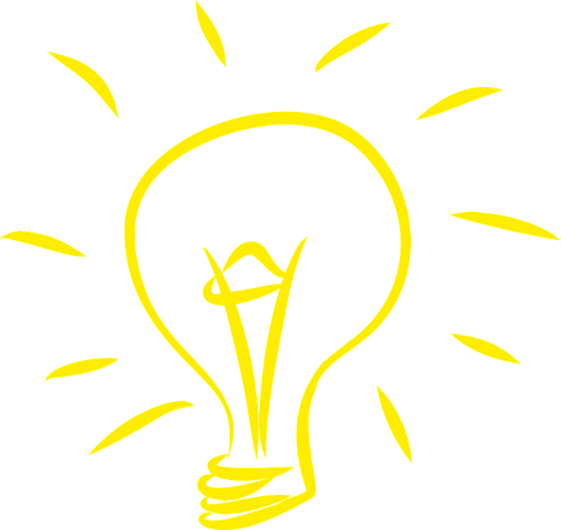 *ZADANIE
Wykonując dodatkowe zadanie „wykopaliska” możecie skorzystać z poniższego planu:
Przygotowanie zarysu wystawy, w której pokażecie zdobyte materiały,
Przedstawienie zdobytych materiałów w formie wystawy sztuki. Przedstawcie najkorzystniej zebrane materiały tak, aby obrazowały jak najlepiej „szczyt techniki” ówczesnych czasów.
Przedstawcie to tak, jakby były to szczyt możliwości ludzkości. Pomyślcie o tym jak o wysłaniu TESLI w kosmos w XXI w.
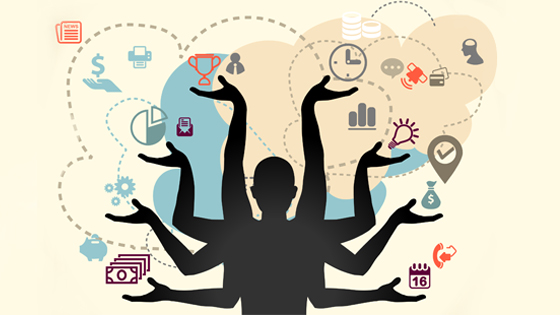 PROCES
Prezentacja powinna zawierać następujące elementy:
Tabelę z listą wypisanych przez Was urządzeń,
Określenie tematu – wybrane urządzenie na podstawie, którego omówicie rozwój współczesnej technologii,
Historia – przedstawienie jak zmieniało się wybrane przez Was urządzenie na przestrzeni lat. 
Porozmawiajcie z dziadkami, rodzicami – może na strychu lub w garażu znajdują się jeszcze urządzenia, które za ich czasów były najnowszą zdobyczą techniczną ?!
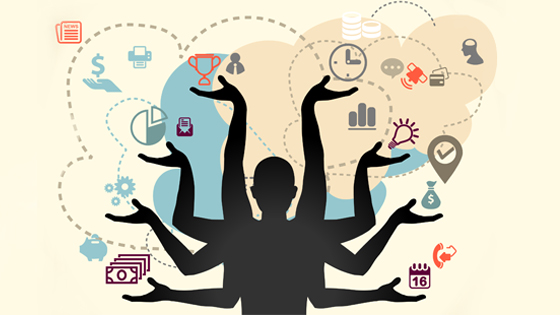 PROCES
Prezentacja powinna zawierać następujące elementy:
Opis – szczegółowe przedstawienie wybranego  tematu, uwzględniające opis działania urządzenia, wykorzystane technologie, dodatkowe funkcje, 
Zdjęcia, które pokażą/zilustrują zmiany technologii na przestrzeni lat,
Uzasadnienie, dlaczego wybrane urządzenie ma wpływ na udogodnienie Waszego życia.
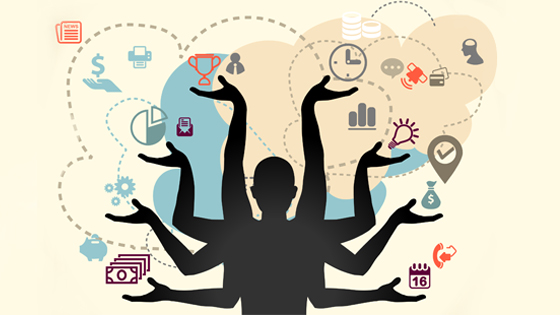 *PROCES
Zaprezentowana wystawa może przedstawiać:
Znaleziska .
Opis zebranych urządzeń- zaprezentowanie sposobu ich działania, funkcjonalności itp..
Wyjaśnienie, jak przedstawione urządzenie ulepszało życie Waszym dziadkom lub rodzicom.
PROCES
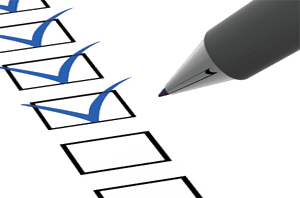 Pamiętajcie, że nauczyciel będzie oceniał:
Poprawność i merytorykę informacji zawartych w przygotowanym materiale.
Zaangażowanie w przygotowanie i realizację wybranego tematu.
Estetykę prezentacji multimedialnej.
Ciekawy sposób przedstawienia prezentacji jak i wystawy klasie.
PROCES – I TYDZIEŃ
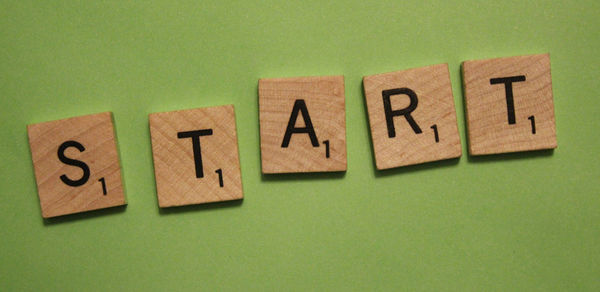 Zapoznanie z opisem zadania
Podział klasy na grupy
Świadomy wybór tematu
Omówienie korzystania ze źródeł internetowych
Przygotowanie planu realizacji prezentacji multimedialnej
PROCES – II/III TYDZIEŃ
Przygotowanie prezentacji multimedialnej
Prezentowanie zadań przez uczniów obu grup
Dyskusja na temat zrealizowanych prezentacji przez obydwie grupy
Ocena zrealizowanej przez uczniów pracy
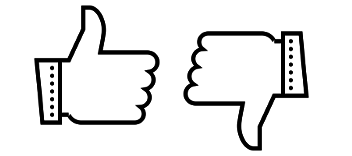 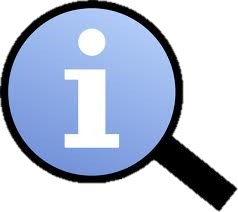 ŹRÓDŁA
http://technowinki.onet.pl/artykuly/historia-telewizorow-od-ciezkich-odbiornikow-po-plaskie-ekrany/bprc8
http://www.komputerswiat.pl/artykuly/partnerskie/2016/01/90-lat-telewizji-poznaj-jej-historie.aspx
http://telewizor.eu/telewizja.html
https://pl.wikipedia.org/wiki/Telefon_kom%C3%B3rkowy
https://wlatarni.blogspot.com/p/dzisiejsza-technika-tak-sie-rozwinea-ze.html
http://biznes.onet.pl/wiadomosci/teleinformatyka/od-cegly-do-tabletu-czyli-historia-telefonow-komorkowych/dn2jfl
http://www.komputerswiat.pl/centrum-wiedzy-konsumenta/gaming/wszystko-o-konsolach-do-gier/historia-duzych-konsol-cz-1.aspx
https://www.ppe.pl/publicystyka/607/historia-konsol-playstation.html
https://www.google.pl/
EWALUACJA
EWALUACJA
EWALUACJA
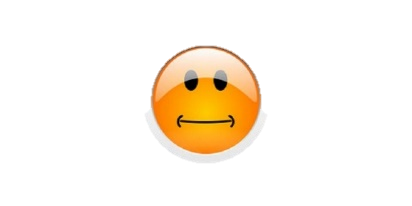 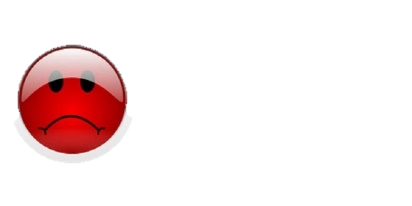 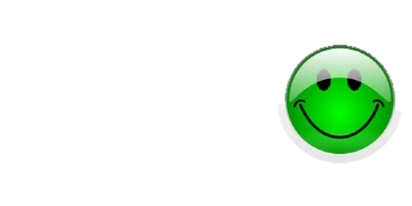 KONKLUZJA
Wykorzystanie prezentacji multimedialnej przygotuje Was do omawiania w ciekawy sposób różnych zagadnień.
Mogliście poznać bliżej zdobycze współczesnej techniki.
Nauczyliście się porównywać urządzenia powstałe w różnych latach oraz dostrzegać ich zmiany i korzyści wpływające na życie społeczeństwa.
Szukając starych urządzeń mogliście wykorzystać doświadczenie i wiedze swoich rodzin, przez co na pewno dużo się nauczyliście.
KONKLUZJA
Poznaliście tajniki pracy w grupie, podział obowiązków i realizacji poszczególnych zadań.
Mogliście wykazać się swoją pewnością siebie podczas wystąpień publicznych.
Realizując temat nauczyliście się wykorzystywać źródła internetowe do prezentacji.
PORADNIK DLA NAUCZYCIELA
Nauczyciel powinien dokonać podziału na grupy, uwzględniając indywidualne możliwości i umiejętności każdego ucznia.
Nauczyciel powinien wspierać prace przygotowawcze każdego projektu tak, aby każda z grup realizowała temat w prawidłowy sposób.
Nauczyciel powinien być osobą zachęcającą uczniów do wspólnej, konstruktywnej dyskusji, opierającej się na przygotowanych materiałach prezentacjach.
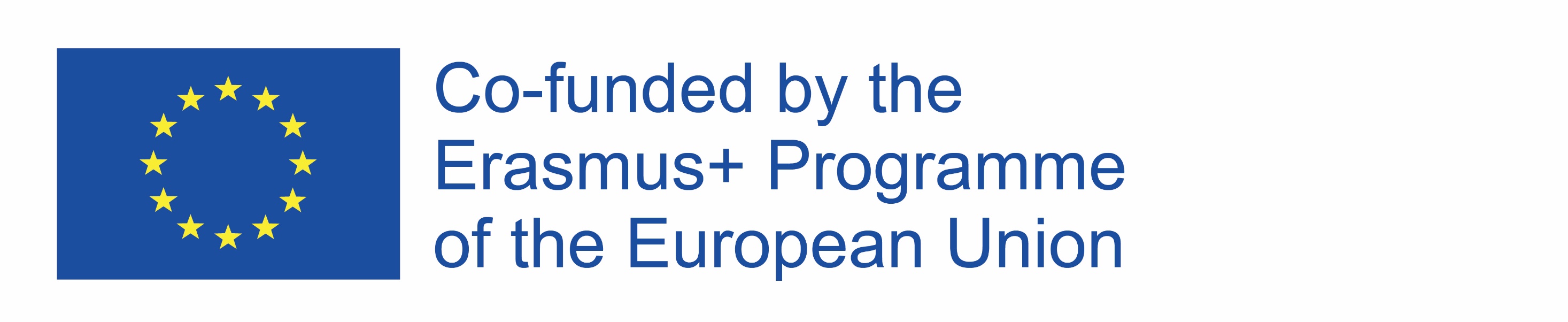 PORADNIK DLA NAUCZYCIELA
Niektóre etapy projektu uczniowie mogą realizować w domu z pomocą rodziców, dziadków, dzięki czemu prezentacje oraz wystawa będą uwzględniać z życia wzięte przykłady. Zadanie musi być wcześniej dokładnie zaplanowane.
Uwzględniając indywidualne możliwości uczniów projekt powinien być zrealizowany od 2-3 tygodni, łącznie z prezentacją wybranego zagadnienia.
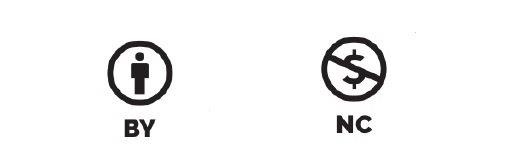